Scripture Reading: James 1:19-20
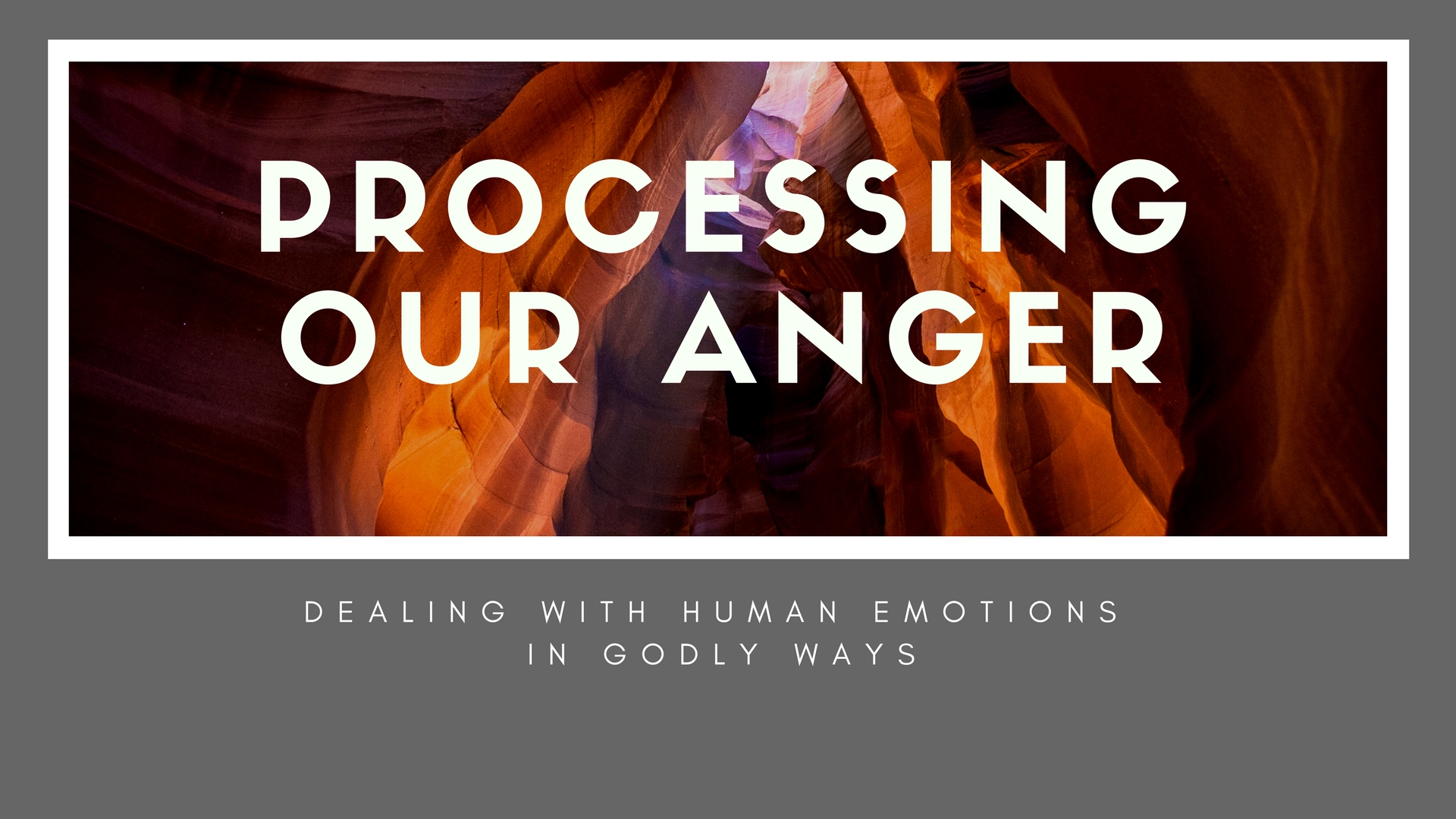 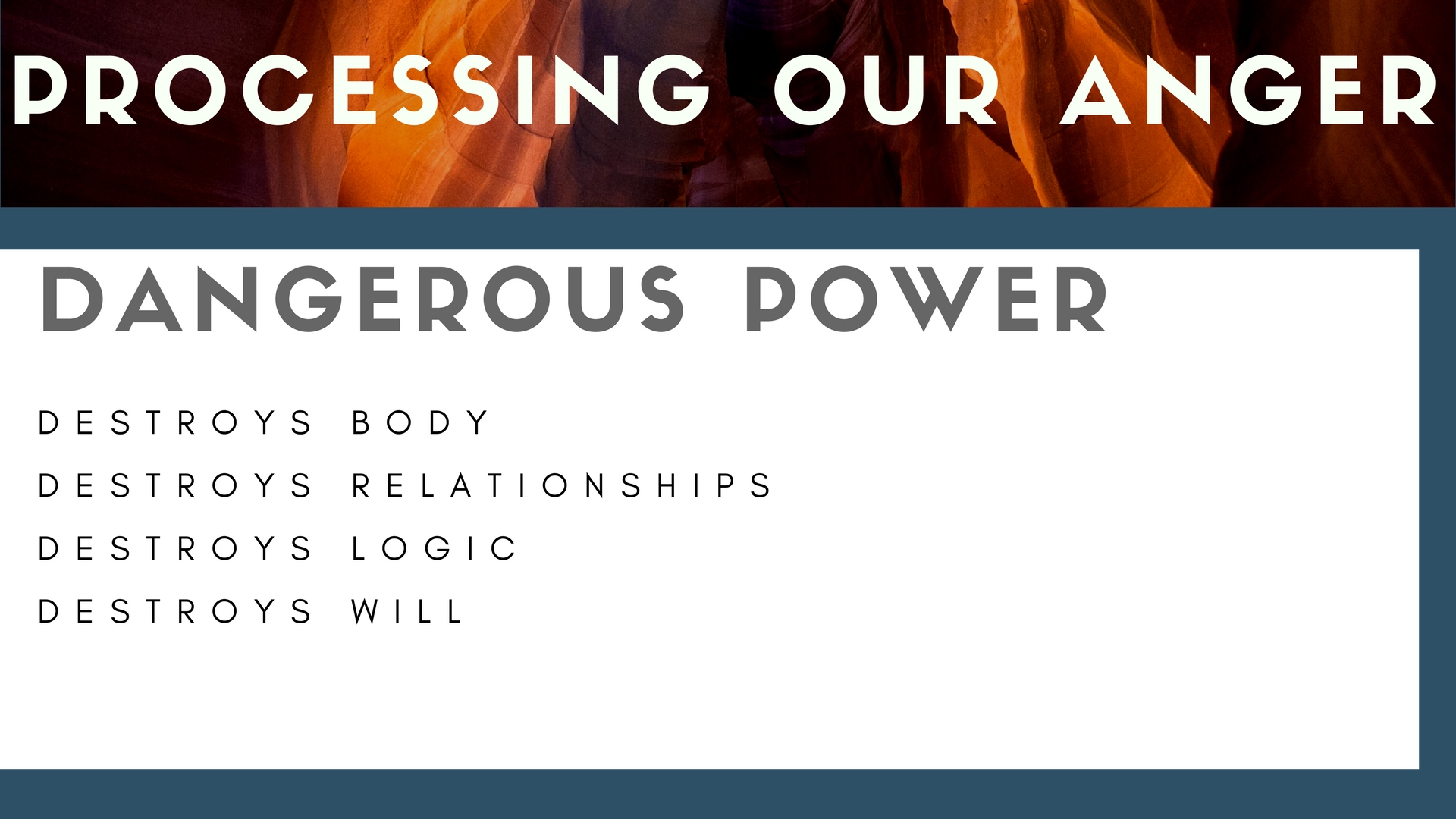 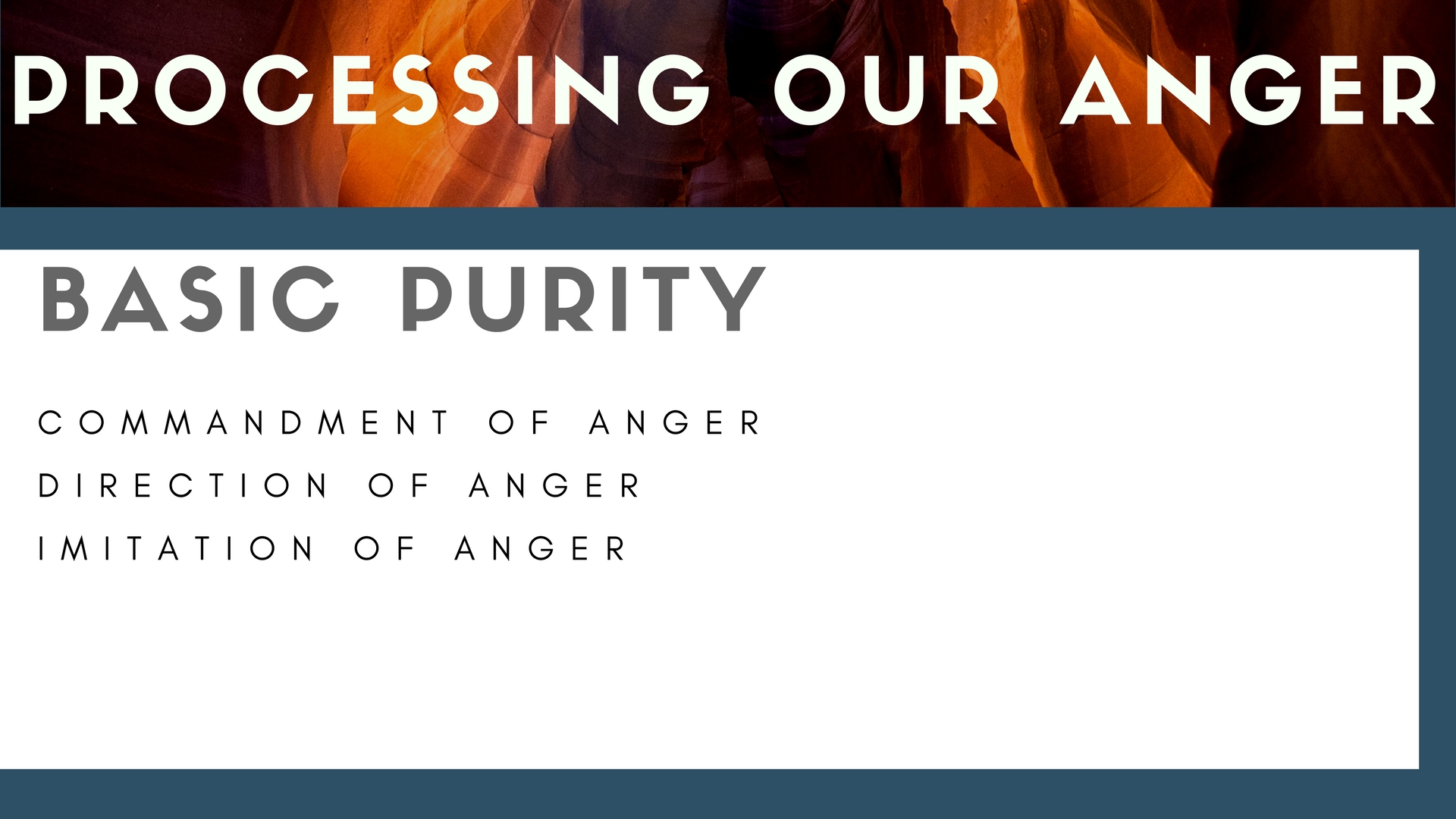 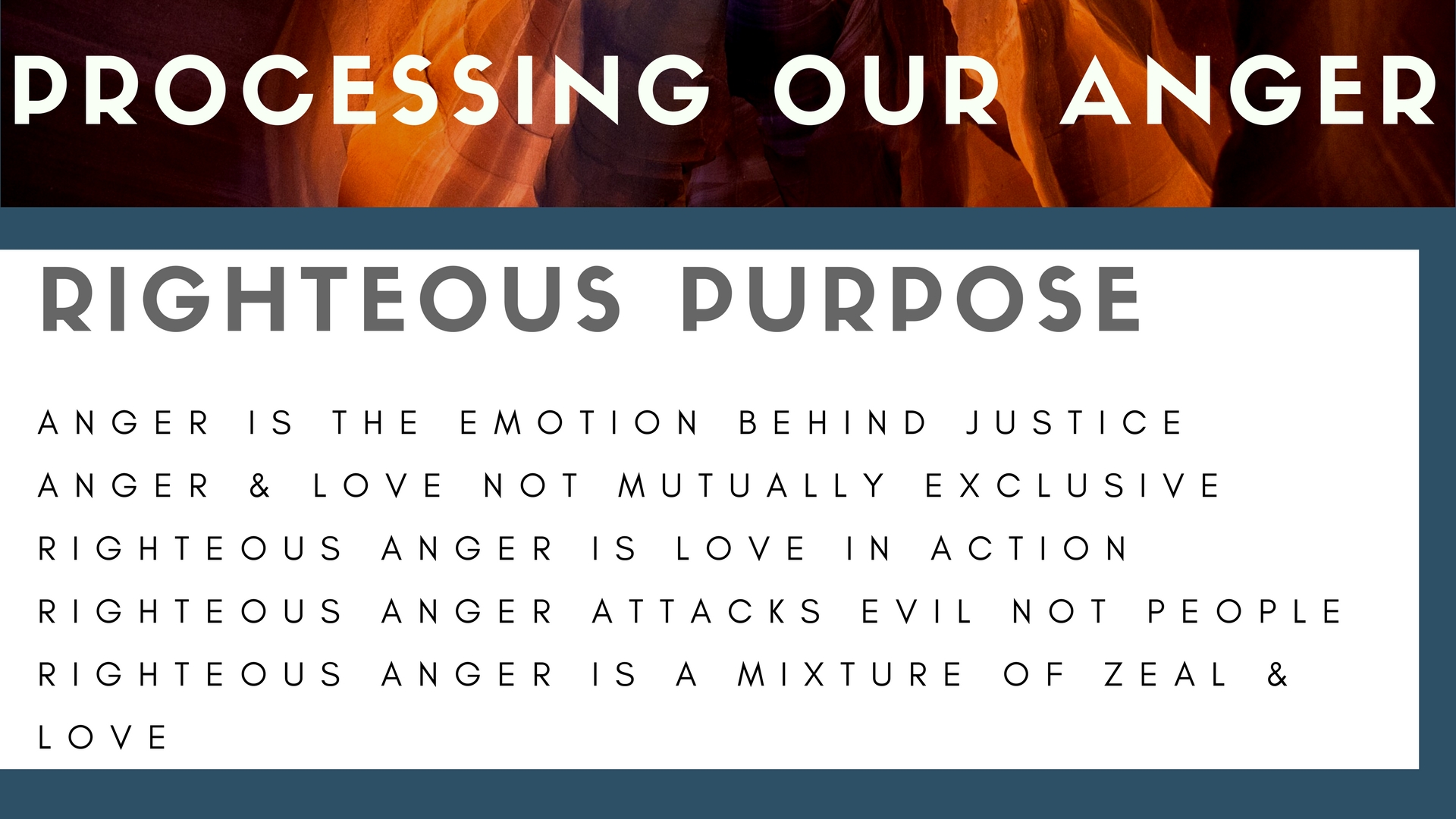 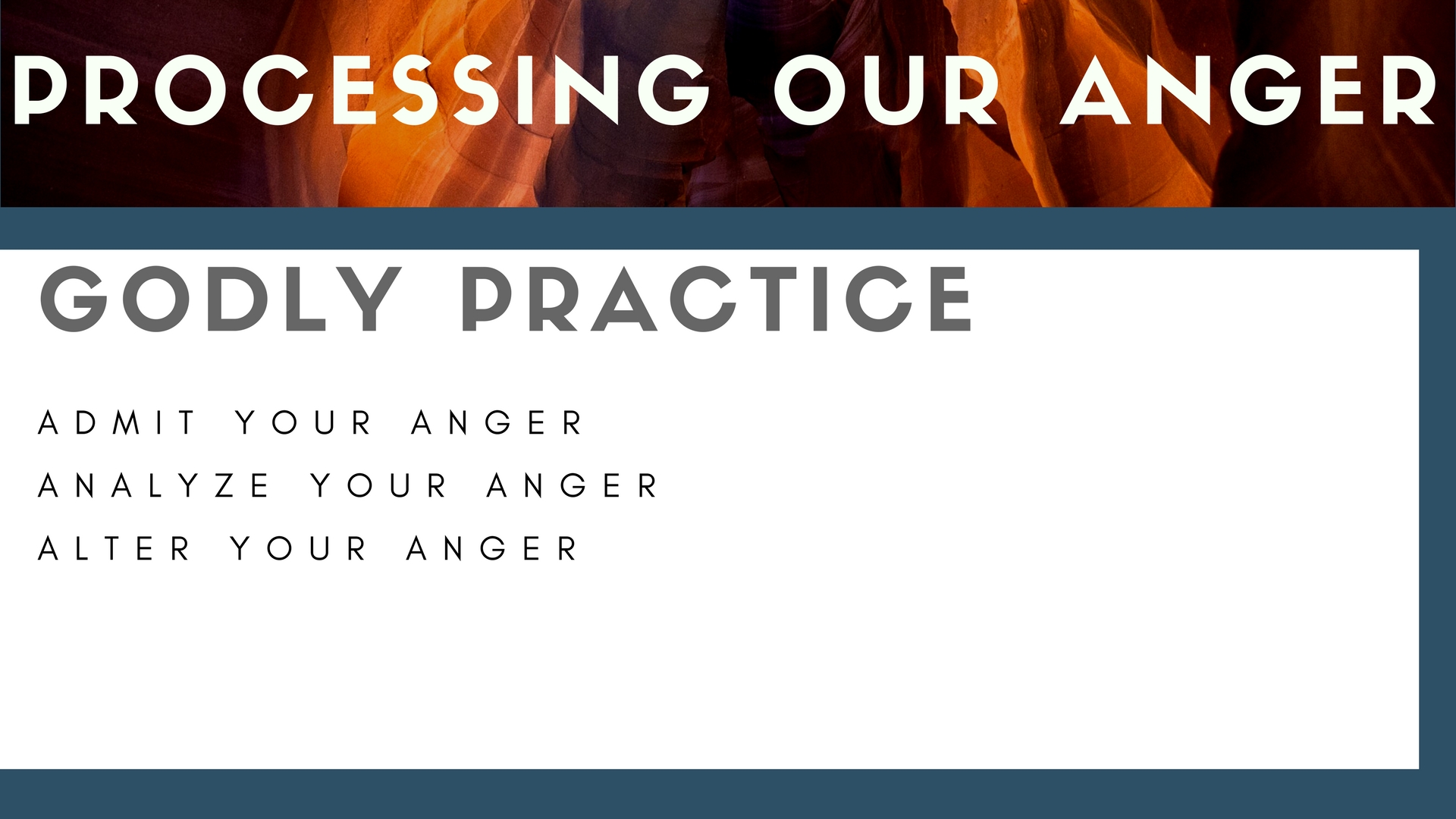